SÍDELNÍ GEOGRAFIE
3. hodina – 9.3. 2023
David gorný
Kontakt: gorny.david@mail.muni.cz / kancelář 03015 (budova menzy)
GIBRATŮV MODEL
Robert Gibrat - zákon proporčního růstu. 
 Města rostou stejnou průměrnou rychlostí, avšak s určitými odchylkami. Čas od času se růst  určitého města na nějakou dobu zpomalí / zastaví nebo počet obyvatel dokonce poklesne. 
Příklad odchylky: město zasaženo morem / hladomorem / ekonomickými problémy 
   Po určité době se opět vrátí na původní trajektorii (stejnou průměrnou rychlost jako ostatní),    avšak získanou ztrátu již nikdy nedožene. 
 Čas od času může určité město naopak dostat výrazný impulz k růstu. 
Příklad odchylky: nález nerostného bohatství, příchod významného investora    Město se tak v určitém časovém horizontu „utrhne“ od ostatních, roste mnohem rychleji než    zbytek sídel. Po čase se však opět vrátí na původní trajektorii (stejnou průměrnou rychlost).
GIBRATŮV MODEL
Logikou toho modelu tak vzniká:
          DIFFERENCIACE SÍDELNÍHO SYSTÉMU, existence některých velkých a         dominantních sídel a zároveň sídel menších, zaostávajících, problémových.

 30. léta 20. století, model představen v práci Les inégalités économiques (1931)
 Dynamický model – pracuje s časovou složkou, kterou se snaží modelovat. 
 PŘÍNOS: Využitelnost modelu v predikci vývoje měst a sídelního systému v časovém horizontu                  několika desetiletí
GIBRATŮV MODEL - SLABINY
Model pracuje se sídly jakožto s množinou izolovaných entit.
 Nezohledňuje jejich vzájemné vztahy a provázanost, což je skutečnost, která množinu sídel dělá sídelním systémem. 
 Slabinou je rovněž skutečnost, že model demonstruje změny růstu, stagnace, krize a úpadku, ale  nevysvětluje jejich příčiny.
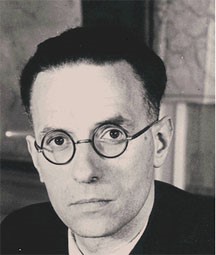 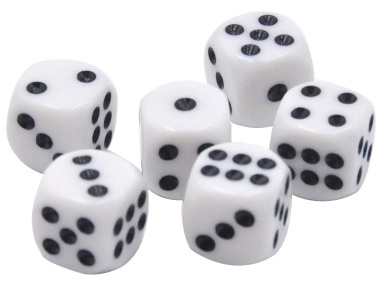 CVIČENÍ 3 – GIBRATŮV MODEL
Předmětem cvičení je simulace růstu a diferenciace sídelního systému ve smyslu GIBRATOVA MODELU proporčního růstu.
Pořiďte si klasickou hrací kostku a vytvořte 6 imaginárních měst představujících uzavřený sídelní systém, kdy každé bude mít v čase t0 počáteční velikost 100 obyvatel. Simulaci stavu systému, tj. velikosti jednotlivých měst v časech t1, t2, t3 až tn proveďte pomocí kostky. Pro simulaci každého nového stavu budou potřeba tři hody kostkou:
 Prvním hodem určíte průměrné tempo růstu platné pro všech šest měst. To bude tedy mezi 1 až 6 %.                                                  1 = 1%, 2 = 2%, 3 = 3%, 4 = 4%, 5 = 5% a 6 = 6% růst.
 Druhým hodem určité 1 město z vašeho seznamu, které se stanovenému růstu bude vymykat.
 Třetím hodem určíte pro toto „vymykající se“ město hodnotu fluktuace, resp. hodnotu růstu odlišnou   od ostatních pěti měst. Pozor – tentokrát budou hodnoty růstu pro čísla následující:                                                 1 =  0%, 2 = 7%, 3 = -2%, 4 = 8%, 5 = -5%, 6 = 10% růst / pokles
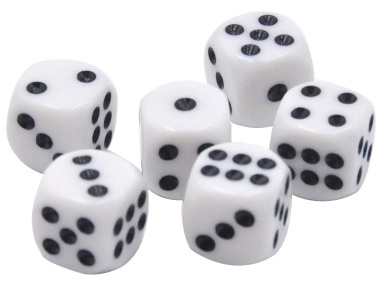 CVIČENÍ 3 – GIBRATŮV MODEL
Série tří hodů provádějte až do:
a) okamžiku, kdy systém přejde do víceméně dlouhodobě stabilizovaného stavu o určitém hierarchickém odstupňování sídel.
b) okamžiku, kdy vás bude bolet ruka.

Výstupem: GRAF znázorňující vývoj počtu obyvatel všech měst. 
Komentář + návrh možných úprav této simulace.
Zadání – metodika – vypracování – závěr.  /   Vypracování + závěr = komentář min. 1 A4 textu.

DEADLINE: 16.3. 2023 5:59
MAPY Z PŘEDCHOZÍHO CVIČENÍsídelní potenciál
Role relativní vzdálenosti mezi jednotlivými sídly x vzhledem k dominantnímu centru regionu.

Centripetální x centrifugální síly.

Počet obyvatel, ALE dostupnost služeb (?) - zdravotnictví, školství, maloobchod, …                                    dostupnost pozemků (?)                                    pracovní příležitosti (?) 
          -> nadhodnocení suburbánních center oproti jiné formě potenciálu 
Role měřítka -> okres -> obce těsně za hranicemi okresu (?)
Pravděpodobnost „falešných vazeb“ -> 2 obce počítány ve vzájemném vztahu, v realitě není důvod, aby mezi nimi existovaly nějaké toky.
Model vs individuální rozhodování jedinců. Regionální rozdíly.